Presentationtitle
Presenter Name
Introduction
Topic
Conclusion
Topic
Agenda
Topic
Presentation Title
Presentation title
2
Introduction
Lorem ipsum dolor sit amet, consectetur adipiscing elit, sed do eiusmod tempor incididunt ut labore et dolore magna aliqua. Ut enim ad minim veniam, quis nostrud exercitation ullamco laboris nisi ut aliquip ex ea commodo consequat.
Presentation title
3
Introduction
Some words here now
Table
Presentation title
5
“An engaging quote about something profound and thought provoking.”
Quote Person
Presentation title
6
Plan
Planning
Planning
Planning
Planning
Planning
Lorem ipsum dolor sit amet, consectetur
Lorem ipsum dolor sit amet, consectetur
Lorem ipsum dolor sit amet, consectetur
Lorem ipsum dolor sit amet, consectetur
Lorem ipsum dolor sit amet, consectetur
Presentation title
7
Topic
Subtopic
Lorem ipsum dolor sit amet, consectetur
Lorem ipsum dolor sit amet, consectetur
Lorem ipsum dolor sit amet, consectetur
Subtopic
Lorem ipsum dolor sit amet, consectetur
Lorem ipsum dolor sit amet, consectetur
Subtopic
Lorem ipsum dolor sit amet, consectetur
Lorem ipsum dolor sit amet, consectetur
8
Conclusion
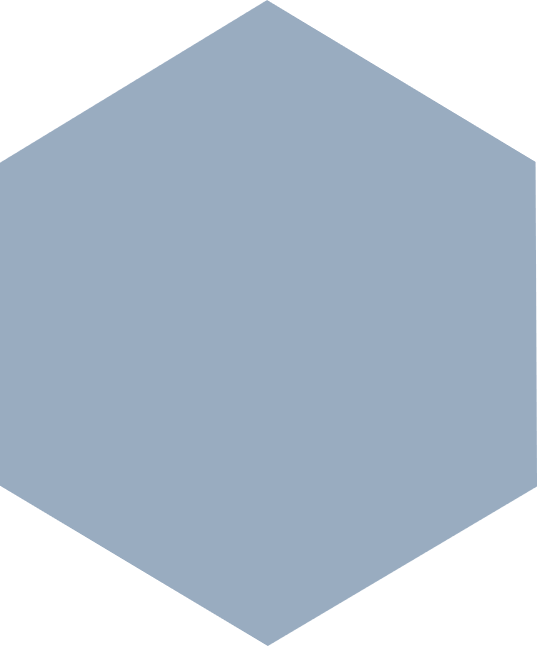 Lorem ipsum dolor sit amet, consectetur adipiscing elit, sed do eiusmod tempor incididunt ut labore et dolore magna aliqua. Ut enim ad minim veniam, quis nostrud exercitation ullamco laboris nisi ut aliquip ex ea commodo consequat.
Presentation title
9
The End
Presenter
email@site.com
www.site.com